Bringing literacies to life
Workshop 5
Layout 1 (ukla.org) 
Story sacks
Story sacks
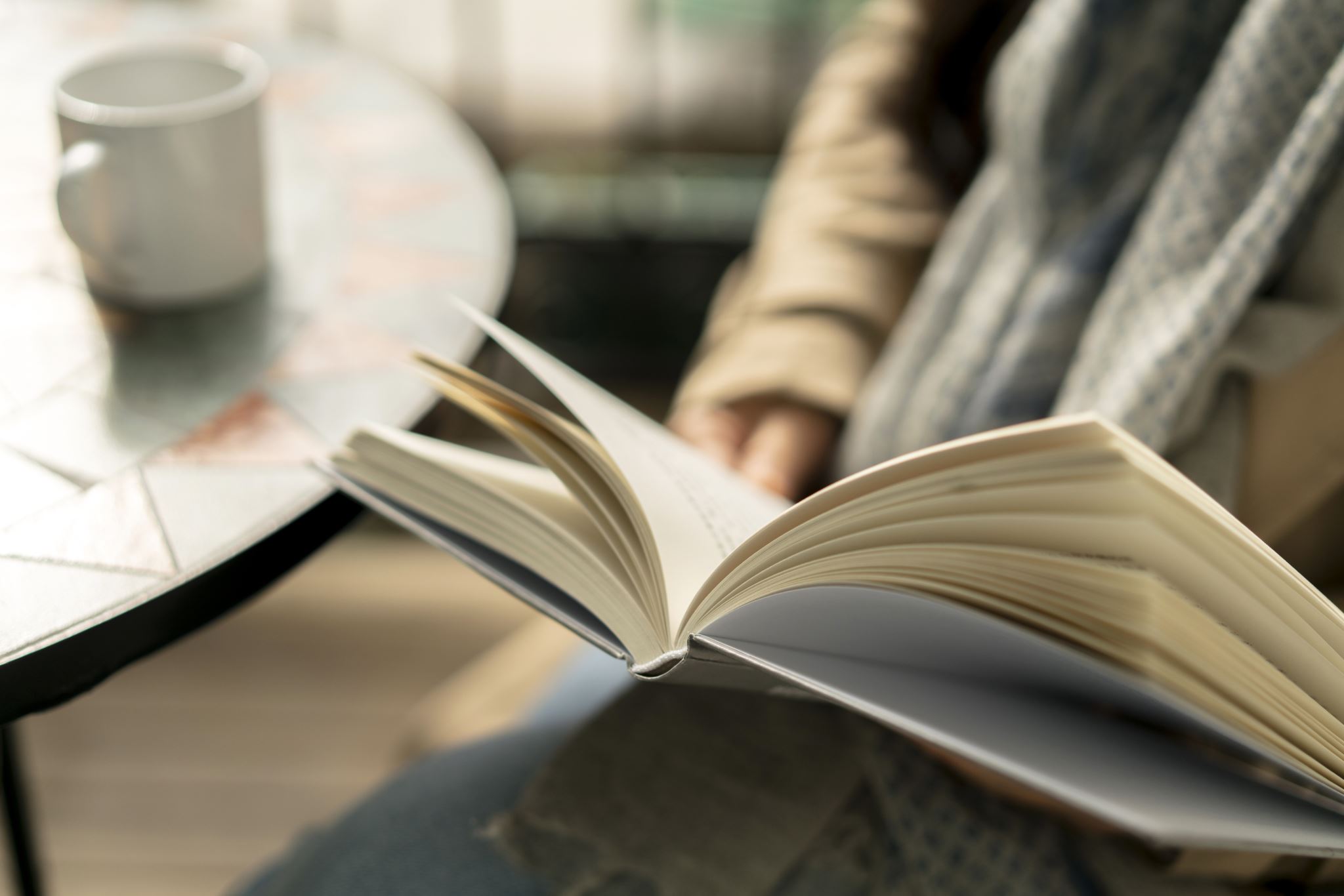 Designing an intervention
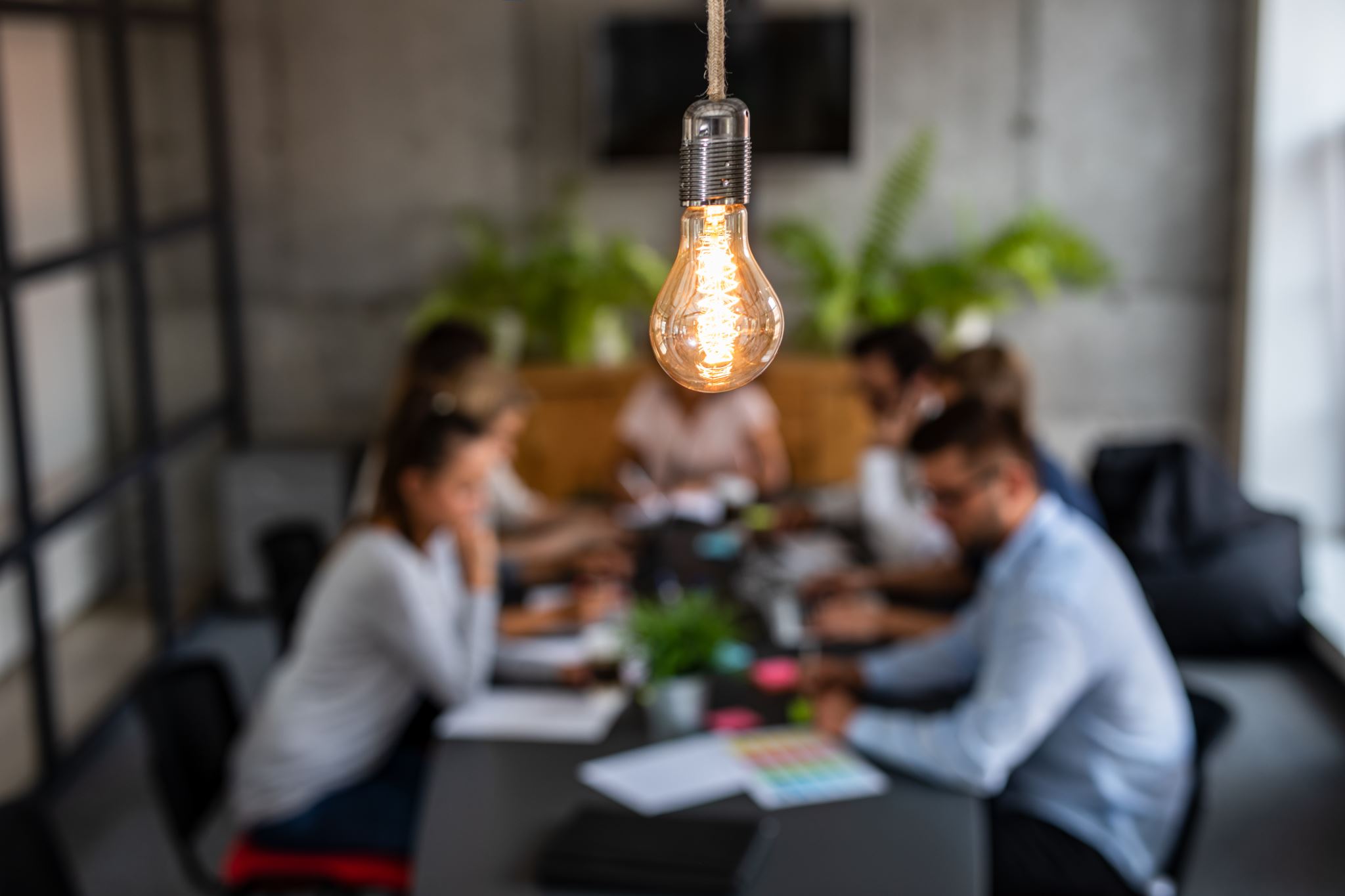 Ideas so far…
Workshop your ideas
If you have prepared this, share your idea
If not – have a go at storyboarding an idea
Getting creative/ideas
Story sacks 
Books
Comics
If you are needing inspiration…
1. In your context, where do children themselves invest their energy and enthusiasm? 
2. What happens in spite of, rather than because of, what is planned and organised? 
3. What challenges do families you work with face? What strengths do they bring?